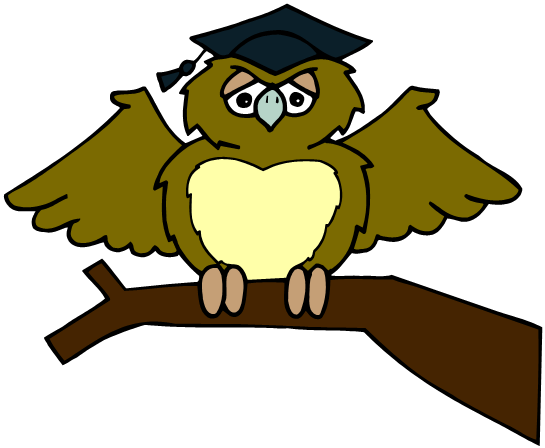 ZÁKLADNÍ ŠKOLA OLOMOUCpříspěvková organizaceMOZARTOVA 48, 779 00 OLOMOUCtel.: 585 427 142, 775 116 442; fax: 585 422 713 email: kundrum@centrum.cz; www.zs-mozartova.cz
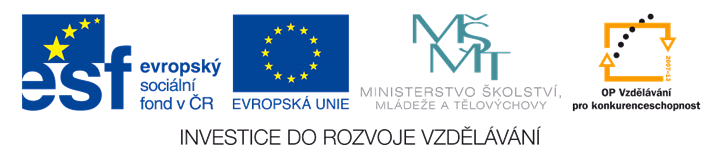 Projekt: ŠKOLA RADOSTI, ŠKOLA KVALITY 
Registrační číslo projektu: CZ.1.07/1.4.00/21.3688
EU PENÍZE ŠKOLÁM

Operační program Vzdělávání pro konkurenceschopnost
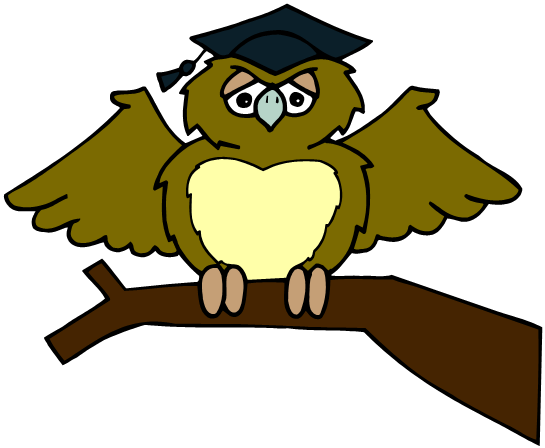 ZÁKLADNÍ ŠKOLA OLOMOUCpříspěvková organizaceMOZARTOVA 48, 779 00 OLOMOUCtel.: 585 427 142, 775 116 442; fax: 585 422 713 email: kundrum@centrum.cz; www.zs-mozartova.cz
Kruhoústí
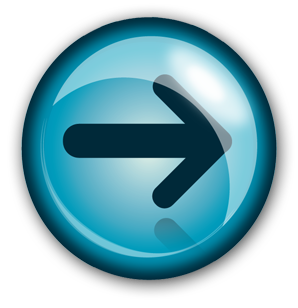 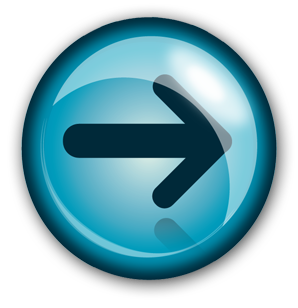 Charakteristika:
úhořovité tělo bez párových ploutví
ústa - kruhovitá přísavka
sedm párů žaberních štěrbin 
nepárový slepý nosní otvor na čele 
kostra chrupavčitá
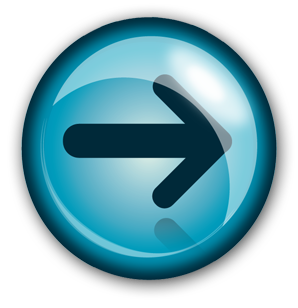 Zástupci:
Mihule potoční
Mihule říční
Mihule mořská
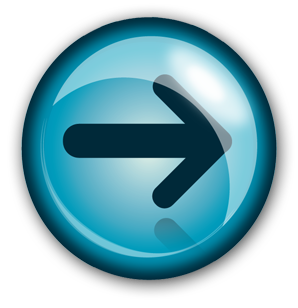 Mihule potoční
19 cm
výhradně sladké vody
není parazit
larvy žijí zahrabány v jemných   
   usazeninách
živí se rozsivkami, řasami a jemnými 
   zbytky rostlin
larva (minoha) se mění v dospělce ve 4-5 
   roce
dospělec nepřijímá potravu
po tření hyne
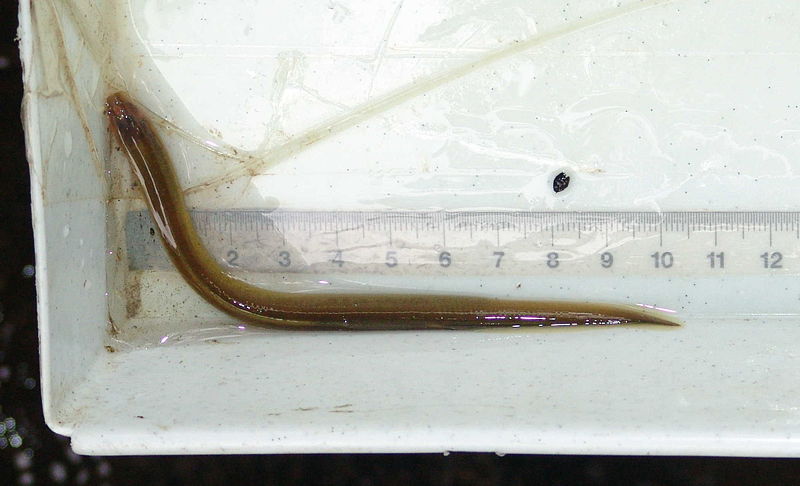 Mihule potoční
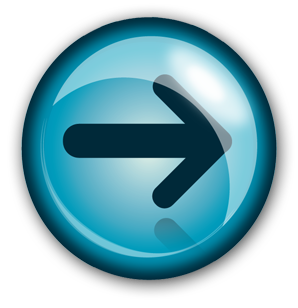 obr. 1
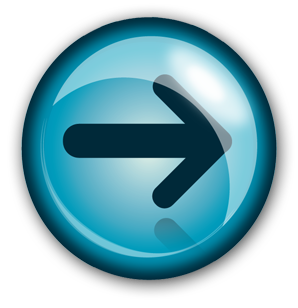 Mihule říční
50 cm
v dospělosti táhne do moří, svalnatý jazyk, 
   rohovité zoubky 
živí paraziticky, výměšky lícních žláz 
   parazitujících mihulí zabraňují srážení      
   krve  a vyvolávají rozklad tkání = 
   stravitelnější  potrava (důležité vzhledem 
   k nedokonalosti trávicího ústrojí)
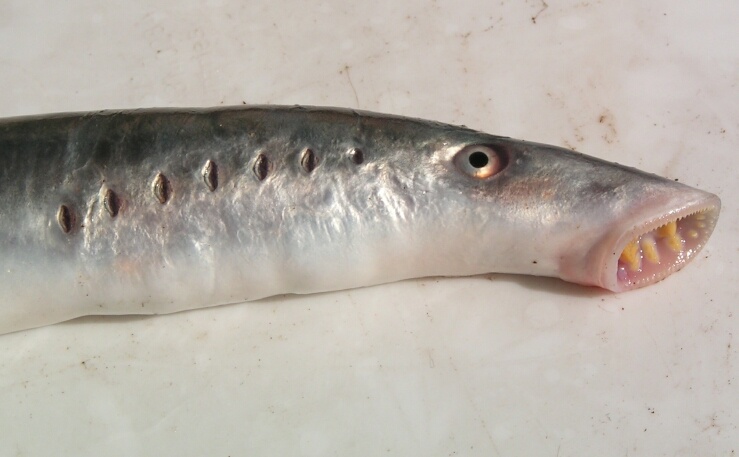 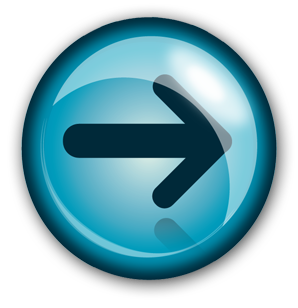 Mihule říční
obr. 2
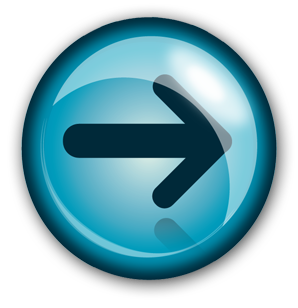 Mihule mořská
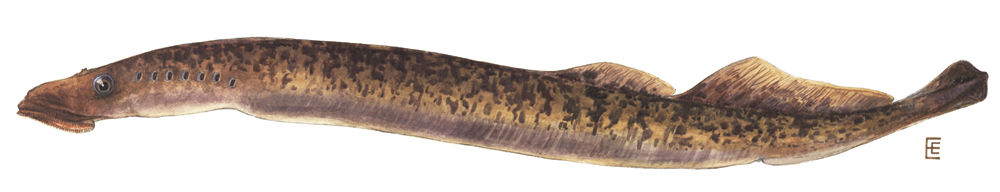 obr. 3
moře severní polokoule
 velikost až 1 m, parazit
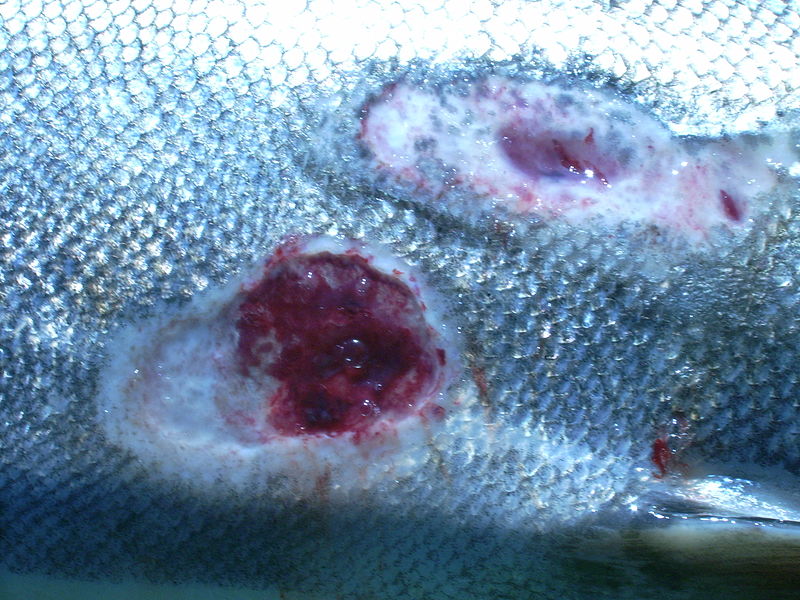 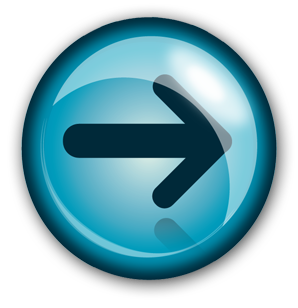 obr. 5
Mihule mořská
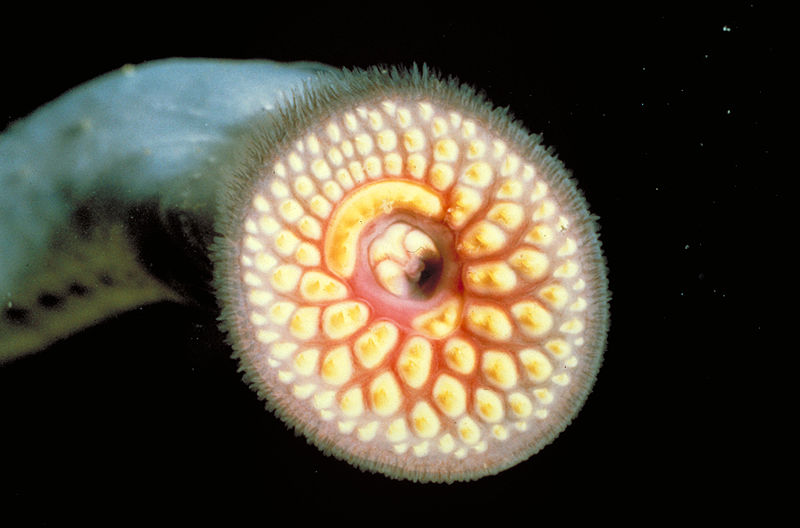 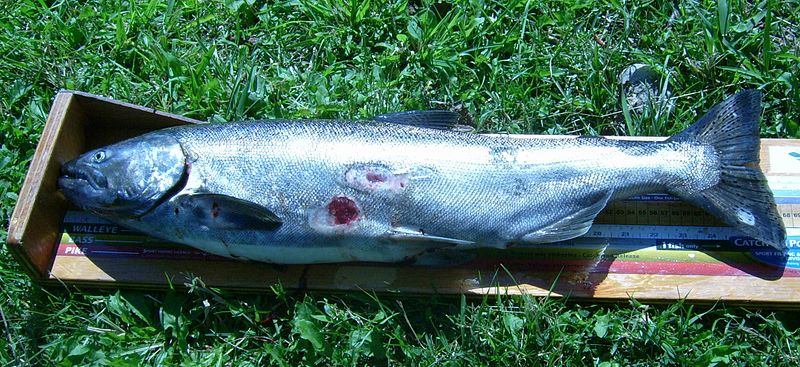 obr. 6
obr. 4
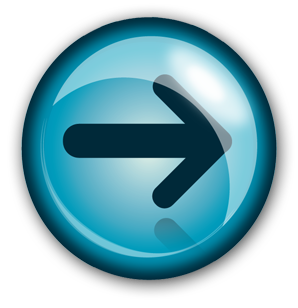 MIHULE   X   RYBA
ocasní lem, kruhovitá přísavka, sedm párů žaberních štěrbin
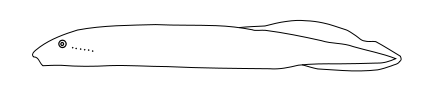 MIHULE
obr. 7
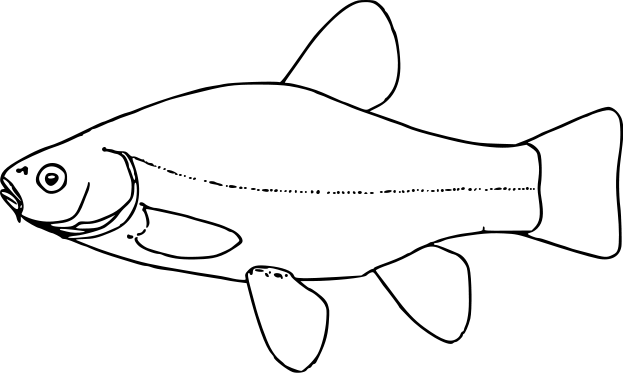 párové ploutve, žábry kryté skřelemi
RYBA
obr. 8
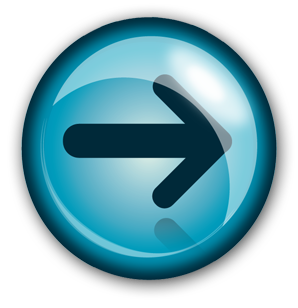 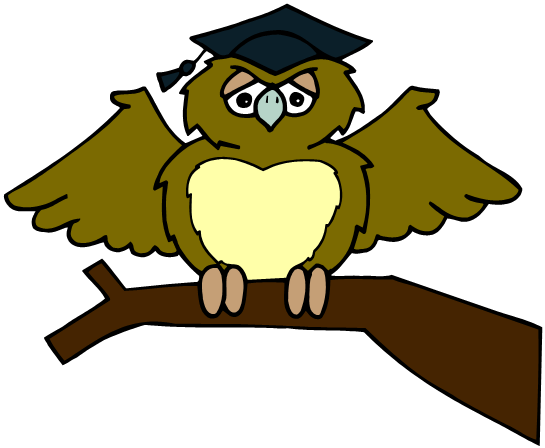 ZÁKLADNÍ ŠKOLA OLOMOUCpříspěvková organizaceMOZARTOVA 48, 779 00 OLOMOUCtel.: 585 427 142, 775 116 442; fax: 585 422 713 email: kundrum@centrum.cz; www.zs-mozartova.cz
Seznam použité literatury a pramenů:

ČERNÍK, V. a kol. Přírodopis 2, Zoologie. Botanika. Praha : SPN, 1999, ISBN 80-7235-069-2. s. 6.


Použité zdroje:

Strana 7
[OBR.1]: Mike Krüger. [cit.2013-01-07]. Dostupný pod licencí Creative Commons na 
WWW:<http://commons.wikimedia.org/wiki/File:Querder_Spree_bei_Friedersdorf_070710_1.jpg>.

Strana 8
[OBR.2]: M. Buschmann. [cit.2013-01-07]. Dostupný pod licencí Creative Commons na 
WWW:<http://species.wikimedia.org/wiki/File:Lampetra_fluviatilis.jpg>.
Strana 10
[OBR.3]: Ellen Edmonson, Hugh Chrisp. [cit.2013-01-07]. Dostupný pod licencí Public domain na 
WWW:<http://commons.wikimedia.org/wiki/File:Petromyzon_marinus.jpg>.

Strana 11
[OBR.4]:[cit.2013-01-07]. Dostupný pod licencí Public domain na 
WWW:<http://commons.wikimedia.org/wiki/File:Lamprey_mouth.jpg?uselang=cs>.

[OBR.5]: Fungus Guy. [cit.2013-01-07]. Dostupný pod licencí Creative commons na 
WWW:<http://commons.wikimedia.org/wiki/File:Sea_lamprey_wounds_(Garden_R).JPG?uselang=cs>.

[OBR.6]: Fungus Guy. [cit.2013-01-07]. Dostupný pod licencí Creative commons na 
WWW:<http://commons.wikimedia.org/wiki/File:Chinook_salmon_(Garden_R)_crop.jpg>.

Strana 12
[OBR.7]:[cit.2013-01-07]. Dostupný pod licencí Creative commons na 
WWW:<http://commons.wikimedia.org/wiki/File:Mayomyzon.svg>.

[OBR.8]:[cit.2013-01-07]. Dostupný jako volné dílo na
WWW:<http://commons.wikimedia.org/wiki/File:Tinca_tinca_(Linnaeus_1758)_Fig_130_(Matschie_et_al._1909).svg>.